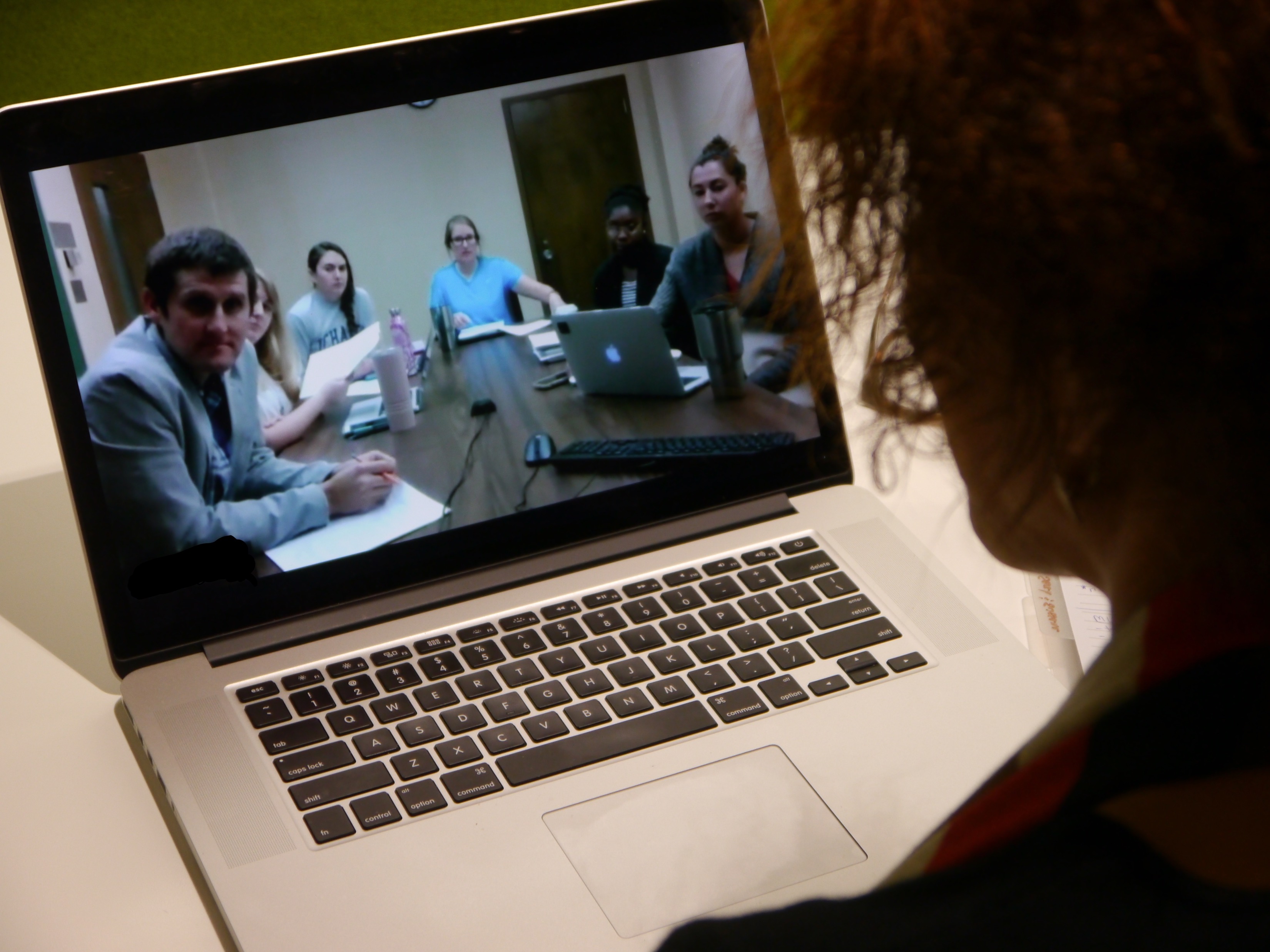 Janet Thompson JacksonProfessor of LawInterim Co-Director, Washburn Law ClinicDirector, Small Business and Nonprofit Transactional ClinicVisiting Professor,University of Groningen, Law FacultyThe Netherlands
Lessons Learned (so far)
From Remote Clinical Teaching
Lessons Learned (so far)
Leverage what’s already been learned
Transparency = Comfort
Know and test your technology
Make your remote location a PLUS
Get feedback early and often
Anticipate failure, and capitalize on it!
Time zones are real
2
WASHBURN LAW
Leverage what’s already been learned
Who had done it before?

Who has researched or written about it?

What rules/guidelines need to be followed?
3
WASHBURN LAW
Transparency = Comfort
Comfort levels rise with increased transparency

Let your students know what to expect in advance
Provide anonymous and face-to-face opportunities for questions and concerns
Be open about trial and error process
4
WASHBURN LAW
Know and test your technology
Develop excellent rapport with IT staff

Schedule in-person or online training sessions with IT staff for yourself and your students

Adopt the attitude that no IT questions is a stupid question
5
WASHBURN LAW
Know and test your technology
Test multiple platforms

Have back-up platforms ready when something goes wrong at the last minute

Be open to changing technology midstream
6
WASHBURN LAW
Know and test your technology
Technology will fail – have a backup plan
Use messaging function of video platform if audio is not working

Use audio alone if video is not working

ALWAYS let IT staff know when you will be online for class, supervision, or other meetings so that they are on call
7
WASHBURN LAW
Make your remote location a PLUS
Tell your students stories about your experience
Post pictures and videos for students and colleagues to see
Include guest appearances from local professors, practitioners and students, if possible
Skype or Zoom your students into your local classroom, if possible
Learn from local professors and programs
WASHBURN LAW
8
Get feedback early and often
Written
Face-to-Face
Survey Monkey

Reflections

Mid-term and Semester-end Evaluations
Use supervision as a way to probe students about comfort level of synchronous video meetings
Make sure students have easy access to other clinical faculty
9
WASHBURN LAW
Anticipate failure, and capitalize on it!
Use mishaps as teaching moments
Whether it’s a technology problem, a time zone mishap, or something else, put the focus on how you deal with the problem

Think about whether students were impacted differently because of the physical distance and respond accordingly
10
WASHBURN LAW
Time zones are real
Set time boundaries and stick to them, except in emergencies

Clearly define emergencies

Be realistic about your level of engagement when it’s the end of your day and the beginning of your student’s day

Be willing to change your daily routine
11
WASHBURN LAW
Contact Information:
Janet Thompson Jackson
Janet.Jackson@washburn.edu
J.Jackson@rug.nl
+31 06 57845693
I’m on:
What’sApp
Skype
Zoom
Facebook
LinkedIn
12
WASHBURN LAW